Hur tänker vi?och varför!
Agenda
Laget
Risker
Framgångsfaktorer
Målen
Vad vill vi under året
Frågor
Spelare						Vuxna
David Nilsson
Josefine Riggo
2013

Edith Lanner	
Hedda Gelin
Joline Vall
Klara Jergeer
Majken Kviberg
Nova Magnusson





6 st
2014
Agnes ManfredsonAlva MidbrinkAmelie Ibjer	Elouise Li	Lilly Ullbrand	Line Dyrvik	Liv Wahlstedt	Nora Grynfarb	Sindri Glimregn	Stella Granholm	Vera Törnblom	

11st
Grunden - Förbundets målAtt skapa samhällsmedborgare med en hälsosam livsstil och ett livslångt intresse för idrott är det absolut viktigaste uppdraget för idrottsrörelsen.
Låt så många som möjligt vara med så länge som möjligt.
Låt varje individ utvecklas utifrån sina egna, unika förutsättningar.
Varje individ ska i sin utveckling endast jämföras med sig själv.
Låt kampmomentet i tävlingen vara överordnad resultatet.
Ge alla en bra grenspecifik utbildning
När börjar och slutar man med en idrott?
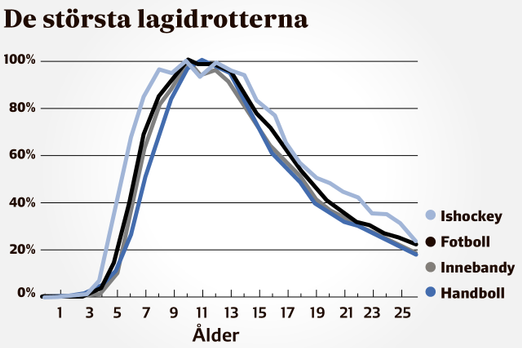 Relative Age Effect
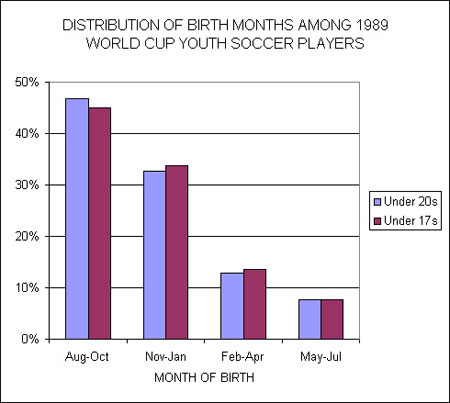 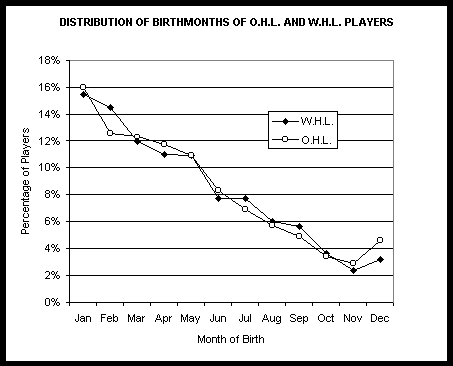 U21 – EM laget
Motverkande REA
Inga resultat
Ingen serie
Olika planstorlekar
Olika regler
Gröna kort
Största risker i laget
Relative Age Effect 13-14
Inga roliga träningar
Inte mina kompisar
Väljer andra sporter
Väljer andra saker
Inte fotboll
För lite spelare
Två fotbollsklubbar
Varför är tjejer kvar i sin lagsport?
Kul
Kompisarna
Bra träningar
Bra tränare
Gör saker
Engagerade föräldrar
Möjligt att multisporta
NMI - Lillesyrran?
Fotboll  - NMI/NSK 
NSK, NFF, NMI
Bredd
Ekonomi 
Fotboll / Futsal
Tjejer – 4 år sen
Innebandy, Basket, Gymnastiken
162 spelare
Spelar i Dam, F03, 04,05, 07, 08, 09 serierna
Vi vill annorlunda – allt för tjejerna
NMI - aktiviteter
Fut5aLucia
Valborg
New Mill dagen
Styrelse
Förbundet
Tjejkraft
Tjejfotbollens dag
Vi i NMI tror på tjejer
Endast tjejer
Fokus tjejer
Alla tjejer ska med
Vi i NMI tror på bredd
Alla behövs
Alla ska vara med
Alla ska göra allt
Vi i NMI tror på kompisar
Ta med kompisarna
Vara igång hela året
Kompisar är viktigast
Vi i NMI tror på aktiviteter
Andra saker
Andra idrotter
Bjud in kompisar
Vi i NMI tror på aktiviteter
Andra saker
Andra idrotter
Bjud in kompisar
Vi tror på fotbollsutveckling
Fotbollsförbundets rekommendationer
Idrotten vill
Utbildade ledare
årets mål
Få mer spelare
Dela i F13 och F14
Hur ska vi hantera laget kommande år?
F13 / 14 tränar tillsammans (kanske)
F14 / 15 tränar tillsammans (kanske)
F13 startar med sammandrag 3-manna
Starta föräldragrupp
Startar lagkassa
Fler roller runt laget
Utbilda ledare
Utfasning av David
Långsiktig planering
Träningar
Onsdagar 17:00
Lördagar 9 – 10 uppdelat i tre delar
okt – nov, jan-feb, apr – maj

Träningsmatch salem
Långsiktiga planeringen
?
?
Vad förväntar vi oss av föräldragrupp
Sammandrag (arrangemang runt dem)
kiosk
Matchvärd
Föräldragrupp 
Starta lagkassa
Tränare
Kommunikation
Laget.se
Whatsup
Facebook
Säg till och engagera sig
Frågor?